ZÁJMENA - VOORNAAMWOORDEN
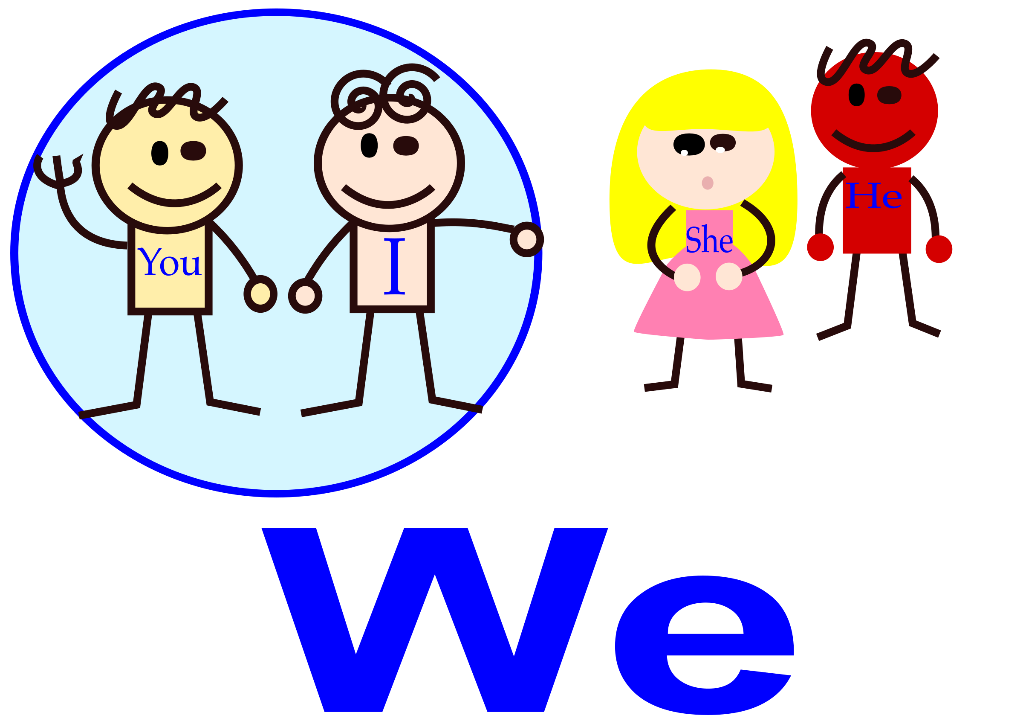 Osobní zájmena
ZÁJMENA OSOBNÍ – 1. PÁD
Osobní zájmena
ZÁJMENA OSOBNÍ – 1. PÁD
Osobní zájmena
ZÁJMENA OSOBNÍ – DRUHÝ TVAR
Osobní zájmena
ZÁJMENA OSOBNÍ – DRUHÝ TVAR
Osobní zájmena
ZÁJMENA PŘIVLASTŇOVACÍ
Osobní zájmena
ZÁJMENA PŘIVLASTŇOVACÍ
OEFENEN - VERTALING
Rád(a) ho vidím.
Mám rád tebe a tvou sestru.
Slyšíš ji? 
Tohle není moje, to je vaše.
Můžete nám pomoci? 
Posílám vám instrukce. 
Vidíš mě a slyšíš mě dobře?
Vidím tě, ale neslyším tě. 
On jim vůbec nerozumí.
Tohle je náš nový učitel.
Váš syn je velmi milý.
Máš rád svoje učitele?
Jeho otec je doktor. 
Její matka je policajtka. 
Náš dům je malý,ale útulný.
Vaši kolegové tady ještě nejsou. 
Můj projekt je náročný, jeho projekt je snadnější. 
To je jejich úkol.